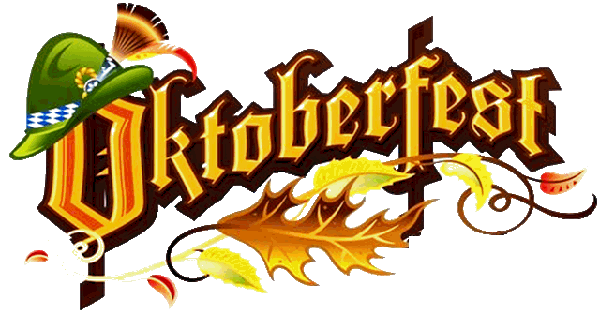 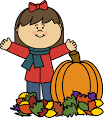 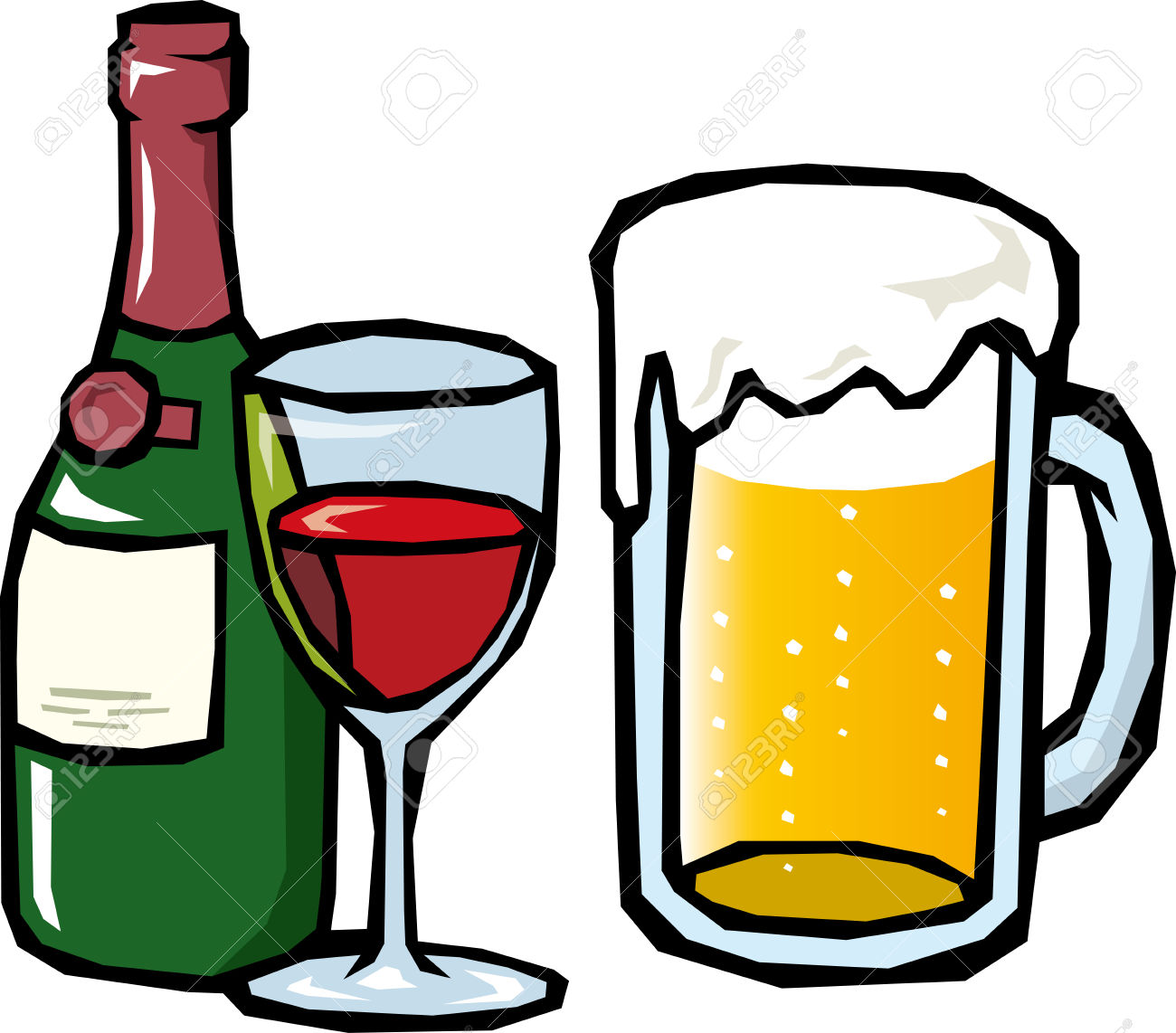 Saturday, October 21st  at Chemeketa Park Playground11:30 a.m. till 1:30 p.m.This is a family tradition at the Park…Join us!Bring something to eat and something to share.The Board will provide grills, plates, adult beverages, and soft drinks, as well as pumpkin decorating!
Pumpkin decorating!
Meet your neighbors

Family Fun!
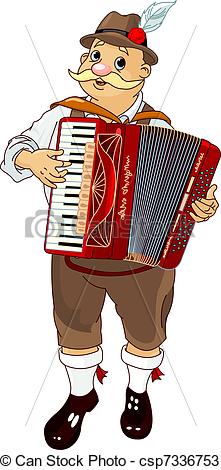 Music
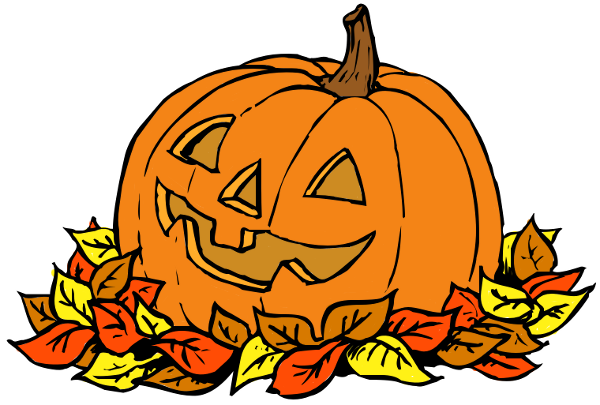